Valutare gli impatti della cultura, del patrimonio e degli edifici
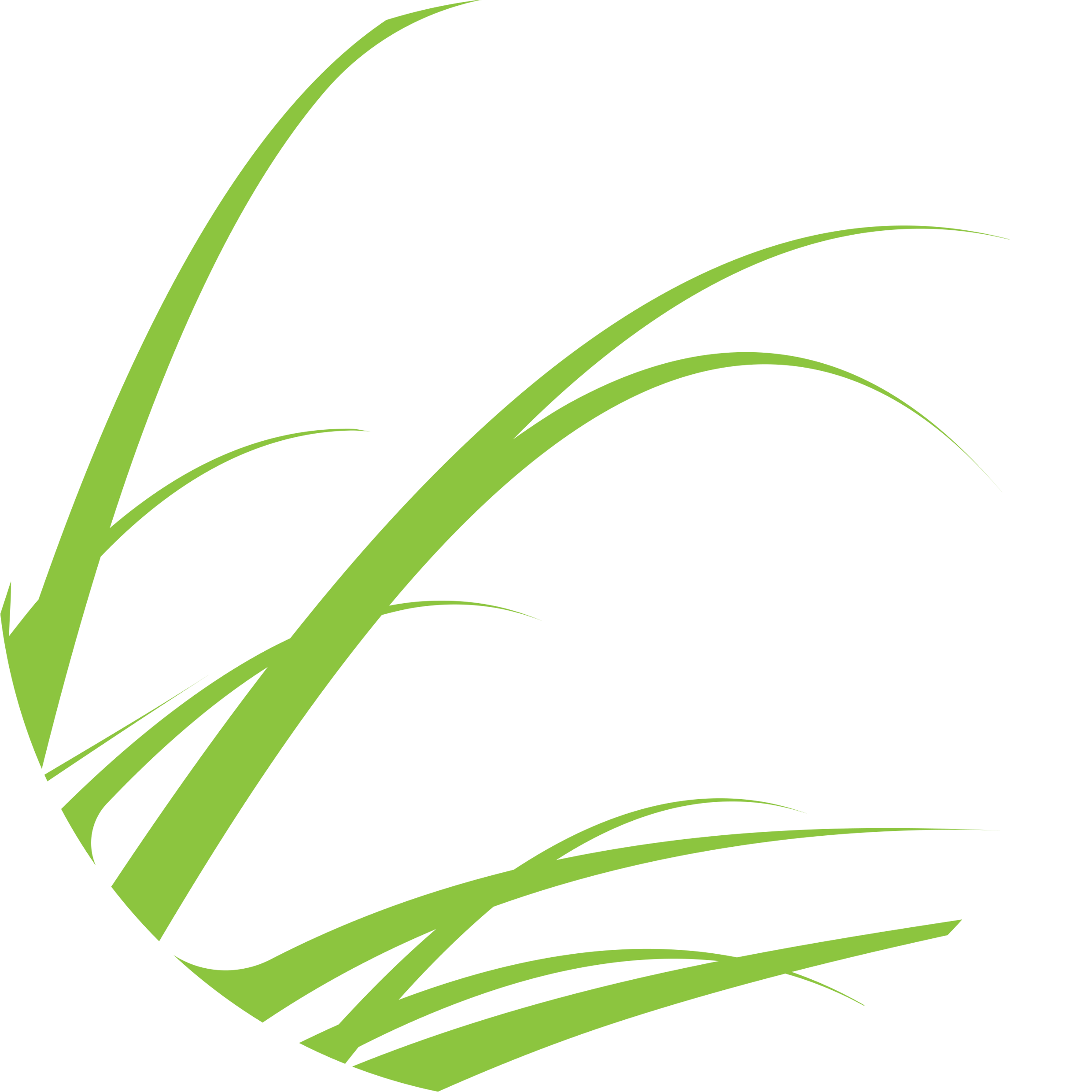 Domande
Scaricate le domande per la valutazione dell'impatto di Cultura, Patrimonio, Edilizia. Vi aiuteranno a individuare e ridurre al minimo l'impatto ambientale della vostra idea. Ogni domanda contiene un esercizio e dei suggerimenti per guidare le vostre risposte.
Questo progetto è stato finanziato con il sostegno della Commissione europea. L'autore è l'unico responsabile di questa pubblicazione (comunicazione) e la Commissione non si assume alcuna responsabilità per l'uso che può essere fatto delle informazioni in essa contenute. In conformità con il nuovo quadro normativo GDPR, si prega di notare che il Partenariato tratterà i vostri dati personali solo nell'interesse e per le finalità del progetto e senza alcun pregiudizio per i vostri diritti 2021-2-BE04-KA220-YOU-000050778
Questa risorsa è concessa in licenza CC BY 4.0
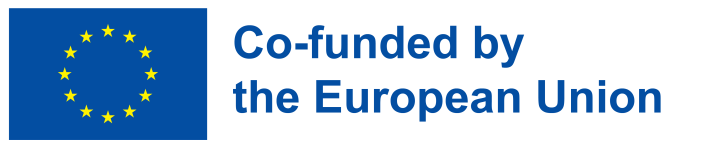 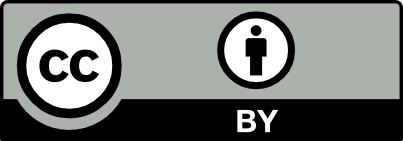 Valutare gli impatti della cultura, del patrimonio e dell'edilizia
Cultura, patrimonio, strumenti di impatto edilizio
Esercizi
Domande 
Concentrarsi sulle aree d'impatto chiave della cultura, del patrimonio e dell'edilizia
8
5
5
Gli imprenditori possono concentrarsi sulle aree chiave della loro idea che possono avere un impatto sulla cultura, sul patrimonio e sulla sostenibilità degli edifici.

Interagire con la cultura, il patrimonio, i cantieri e gli ambienti diversi
Impatto diretto e indiretto
Contribuire alla conservazione del patrimonio
Promuovere la cultura e il patrimonio locale
Coinvolgere l'apprezzamento del pubblico
I giovani imprenditori possono scavare più a fondo per capire la cultura, il patrimonio e l'impatto dell'edificio della loro idea e cosa possono fare per ridurre al minimo l'impatto.

Esplorare, comprendere e valutare il proprio impatto ambientale
Identificare opportunità, rischi e 
sfide e proporre soluzioni pratiche
Creare e applicare piani semplici con azioni facili da implementare e da tracciare
Questa cassetta degli attrezzi è stata progettata per supportare efficacemente gli imprenditori semplificando il processo di costruzione di idee sostenibili e d'impatto. Questi strumenti forniscono un quadro strutturato per la valutazione, la gestione, il monitoraggio e il miglioramento della cultura, del patrimonio e della sostenibilità edilizia di qualsiasi progetto o idea imprenditoriale. Utilizzando questi strumenti, le idee diventano più efficaci, efficienti e gestibili. Accesso a Toolbox.
‹#›
Prima: Cosa evitare!
Prima di immergersi nelle domande, è importante capire cosa evitare quando si ha a che fare con beni culturali, patrimonio o edifici. Riflettete sui rischi potenziali per garantire che la vostra idea rispetti e valorizzi questi elementi:
Insensibilità culturale: Evitare le attività che travisano, sfruttano o danneggiano le tradizioni e le pratiche culturali. Promuovere invece esperienze autentiche che rispettino le usanze locali.
Distruzione del patrimonio: Impedire il danneggiamento di edifici storici, monumenti o siti significativi. Progettate la vostra idea per migliorare gli sforzi di conservazione.
Incuria degli edifici: Proteggere l'integrità estetica e strutturale degli edifici utilizzando materiali sostenibili e rispettando il design storico.

Al contrario, progettate la vostra idea per mettere in contatto le persone con la cultura, il patrimonio e l'architettura locale, proteggendoli per le generazioni future. 
Considerate le iniziative di conservazione come la conservazione dei monumenti storici, il restauro di edifici culturalmente significativi, il sostegno all'artigianato tradizionale e la promozione di feste o rituali locali.
Tenendo a mente queste priorità, potete progettare la vostra idea per proteggere attivamente la cultura, il patrimonio e i beni edilizi, promuovendo al contempo un cambiamento positivo. Questo approccio garantisce che il vostro progetto non solo eviti danni, ma contribuisca anche alla conservazione e alla celebrazione dell'identità locale, della storia e dell'artigianato. Passiamo ora alle domande che vi aiuteranno a valutare l'impatto culturale, patrimoniale ed edilizio e a garantire che la vostra idea sia in linea con questi obiettivi.
Valutare gli impatti di cultura, patrimonio ed edilizia - Domande ed esercizi
1
2
‹#›
3
4
‹#›
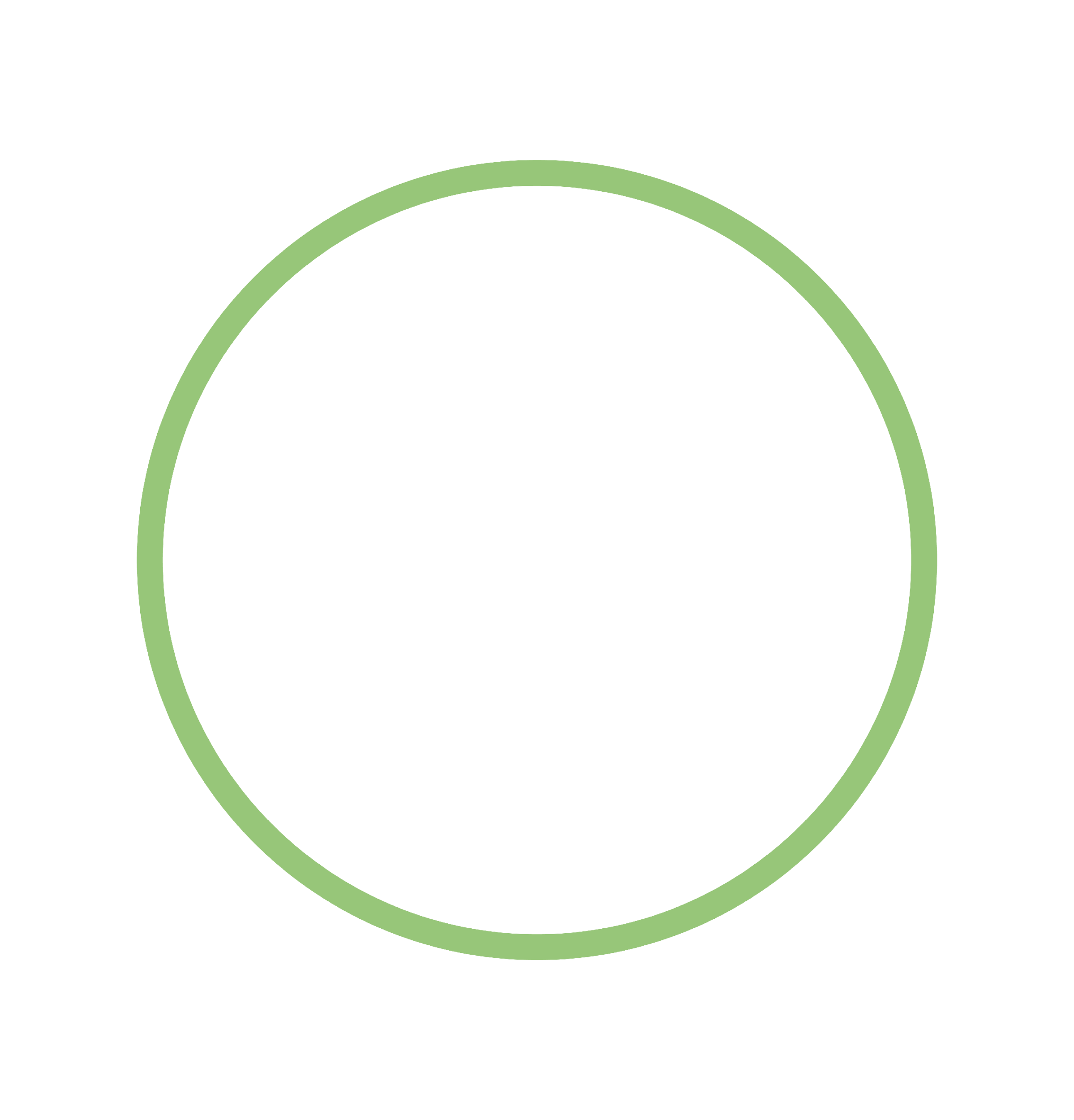 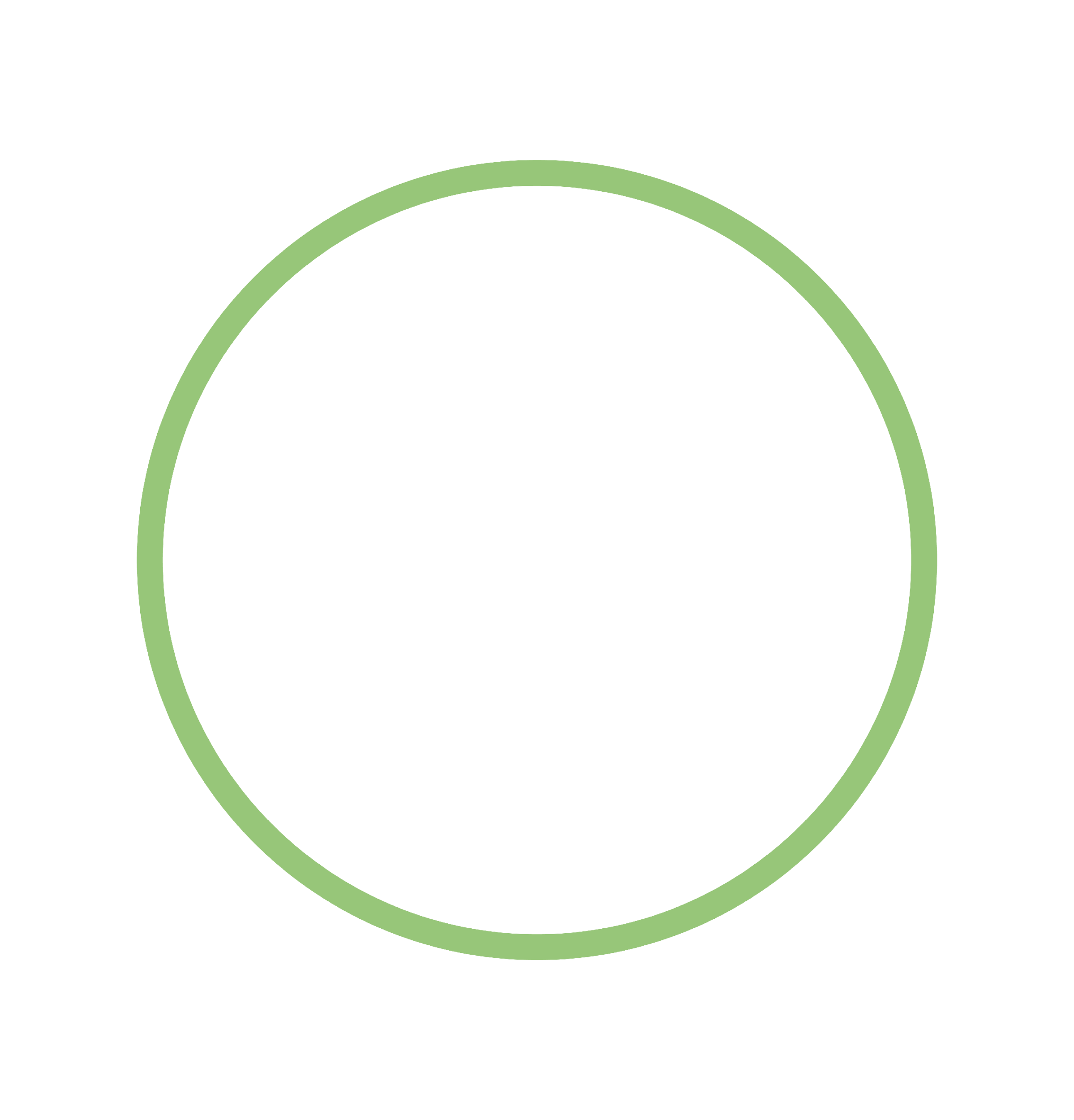 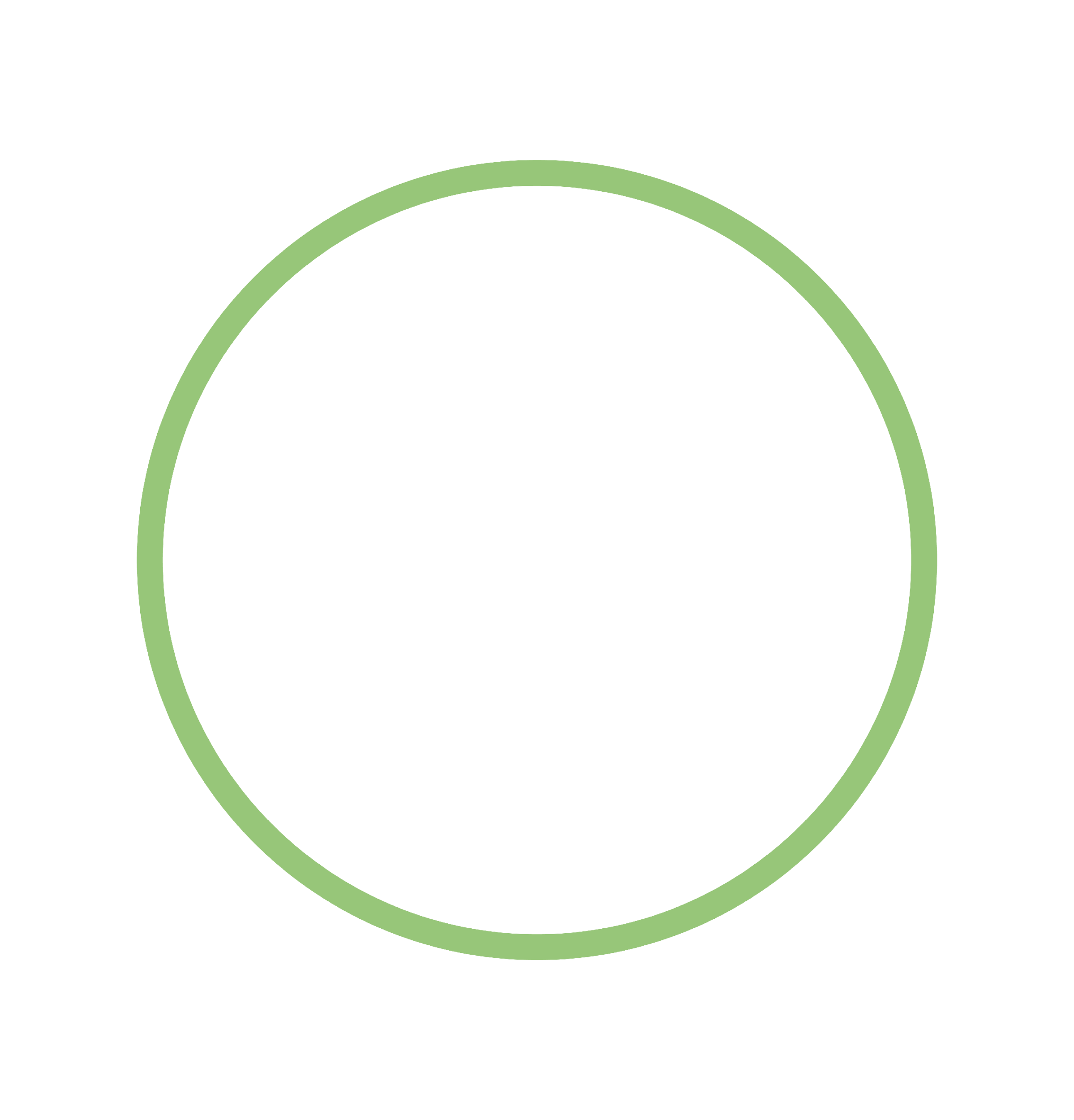 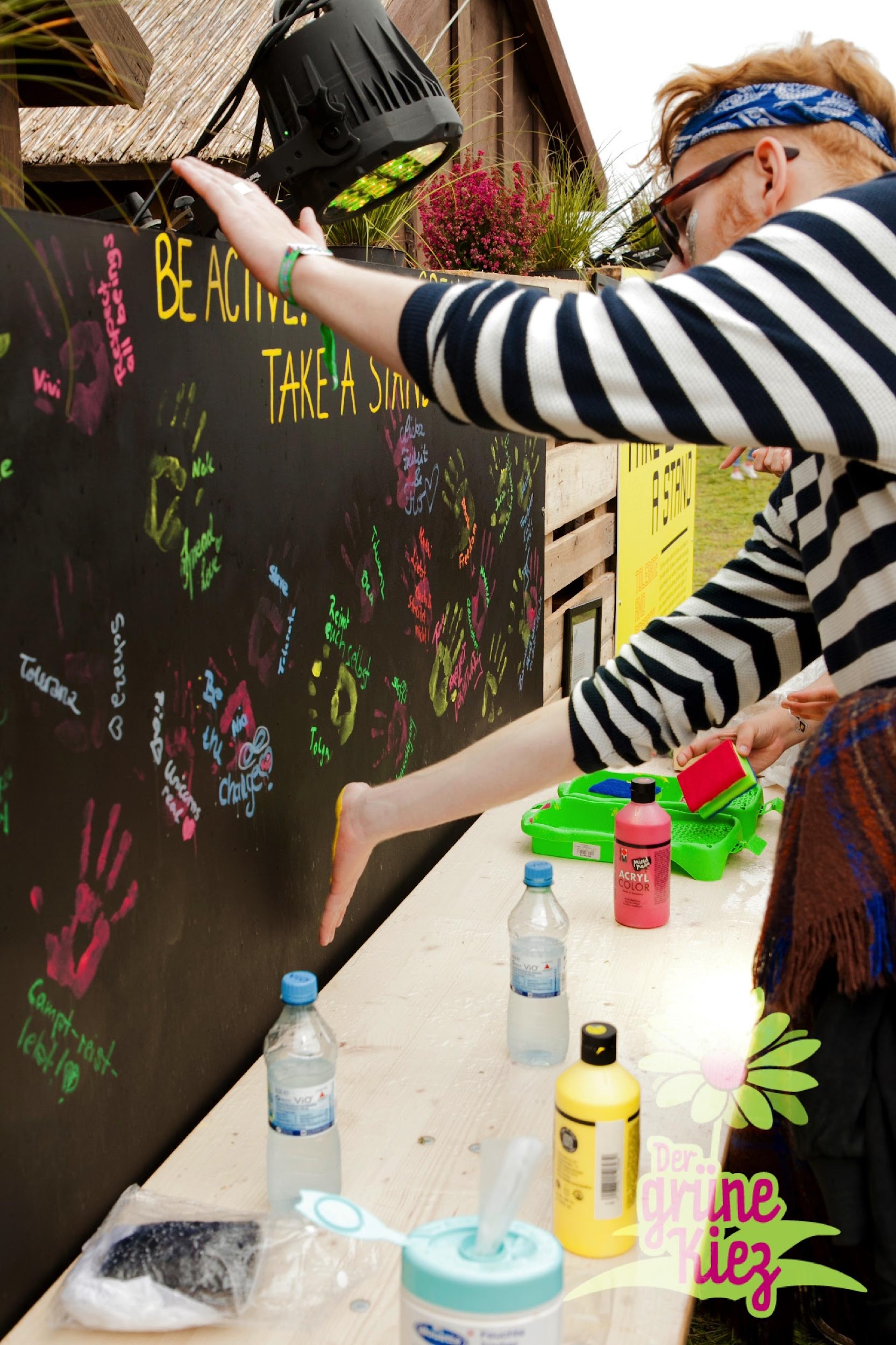 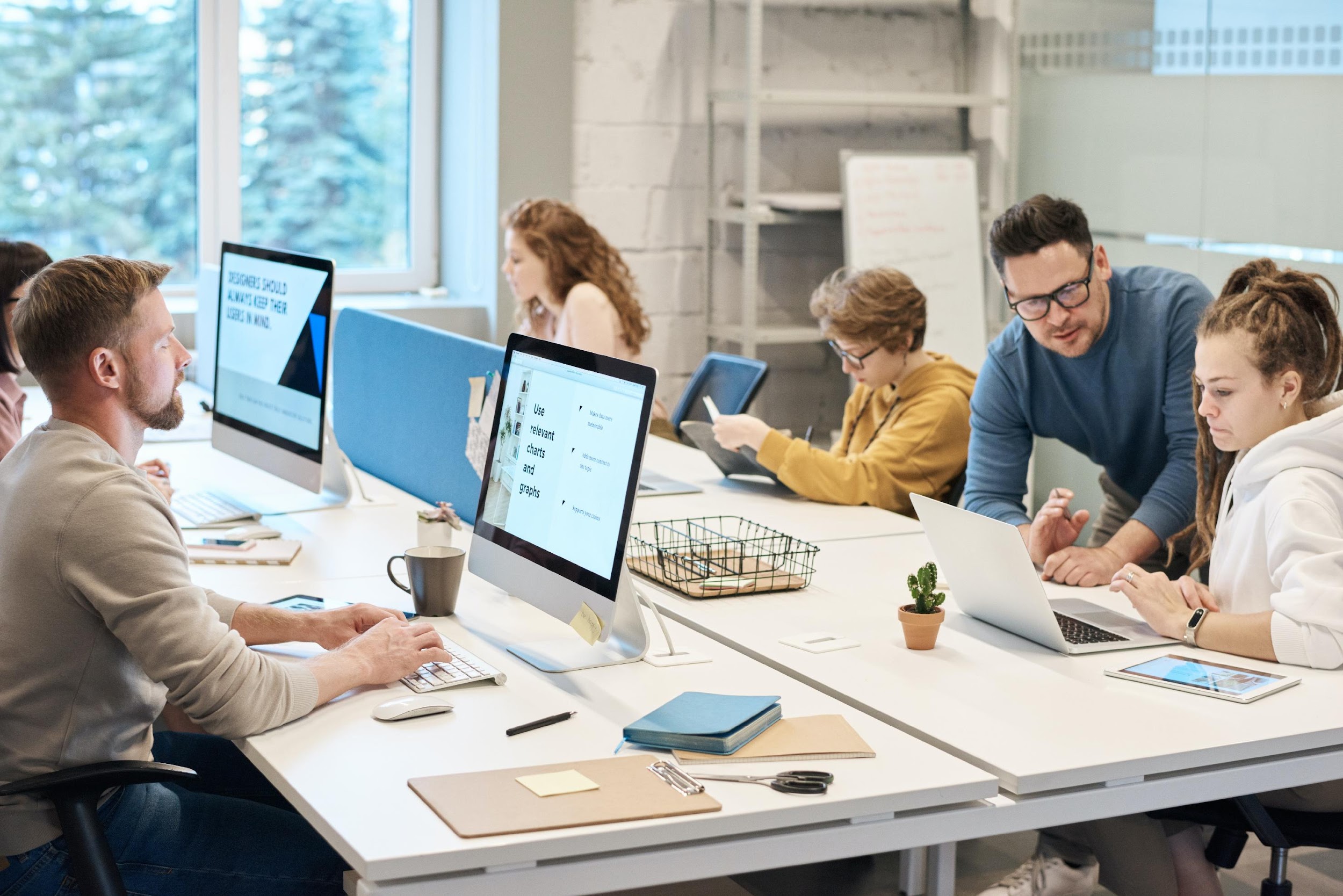 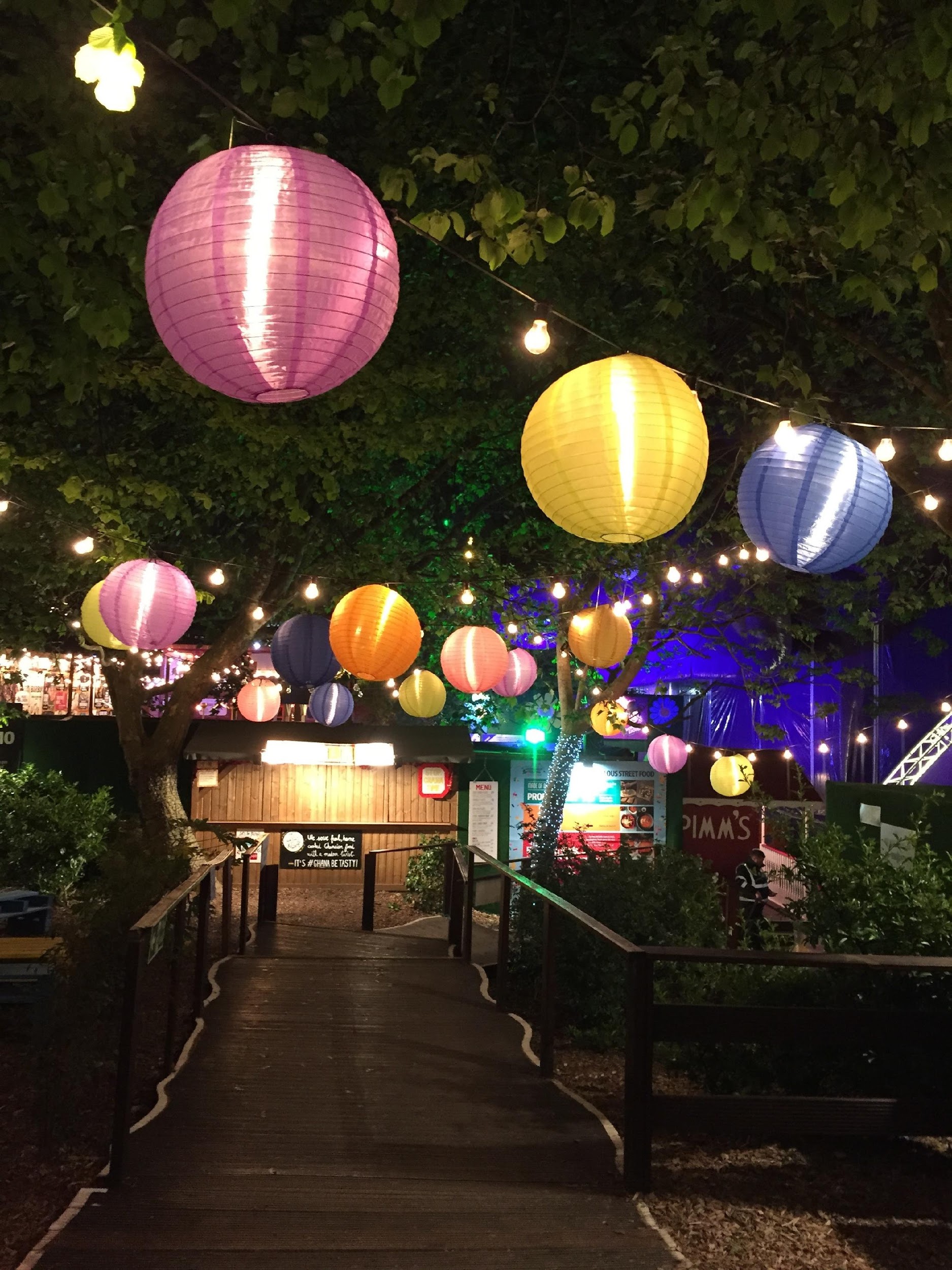 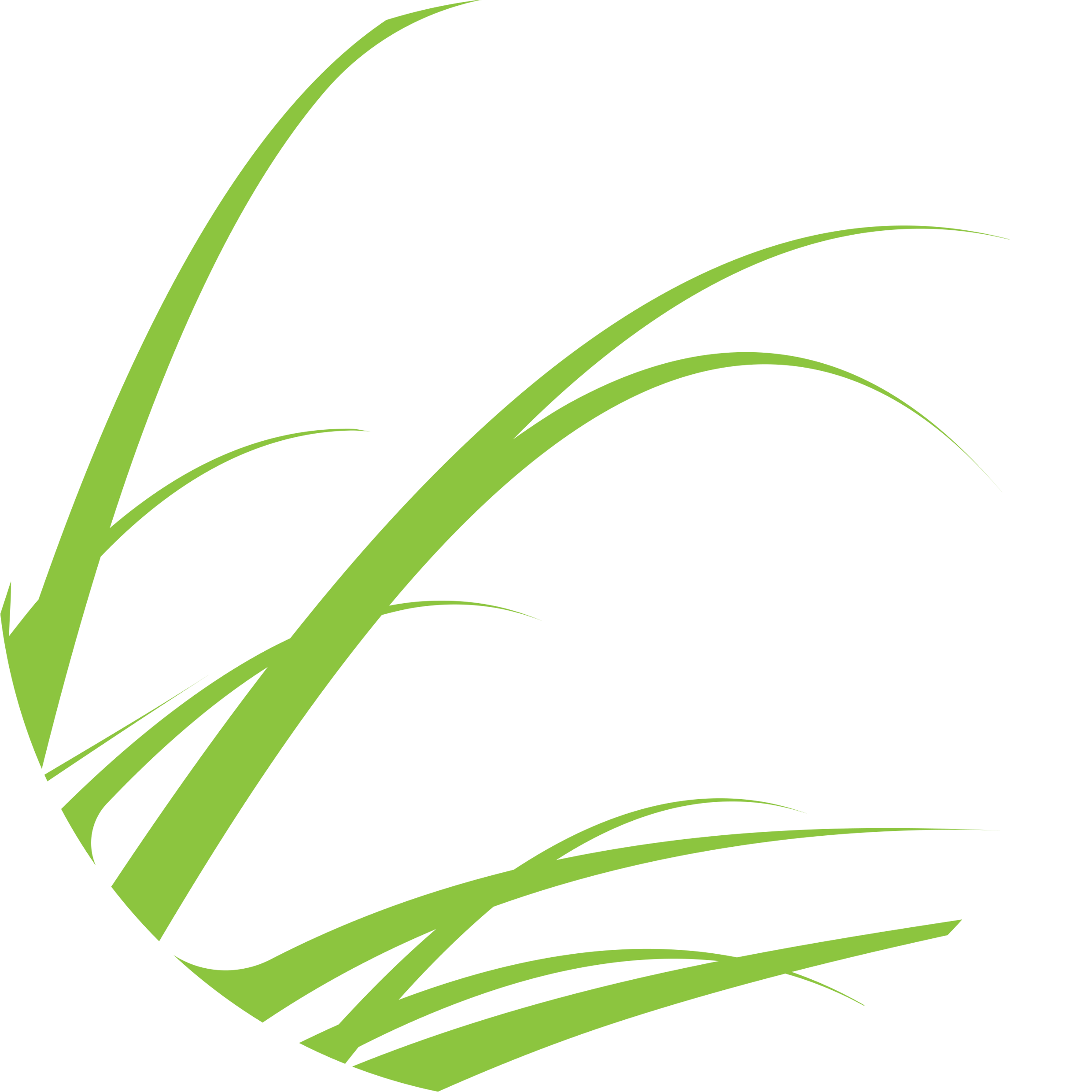 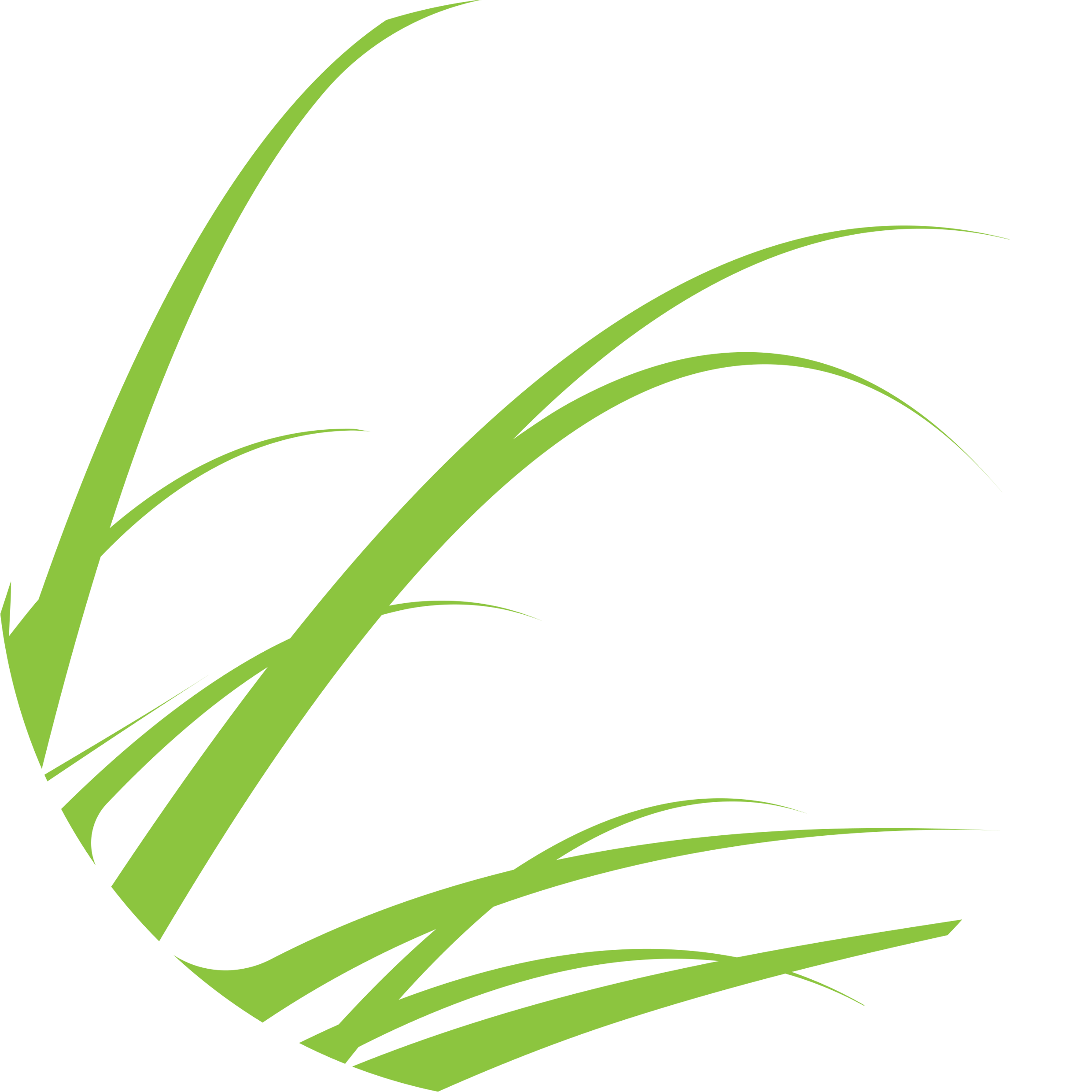 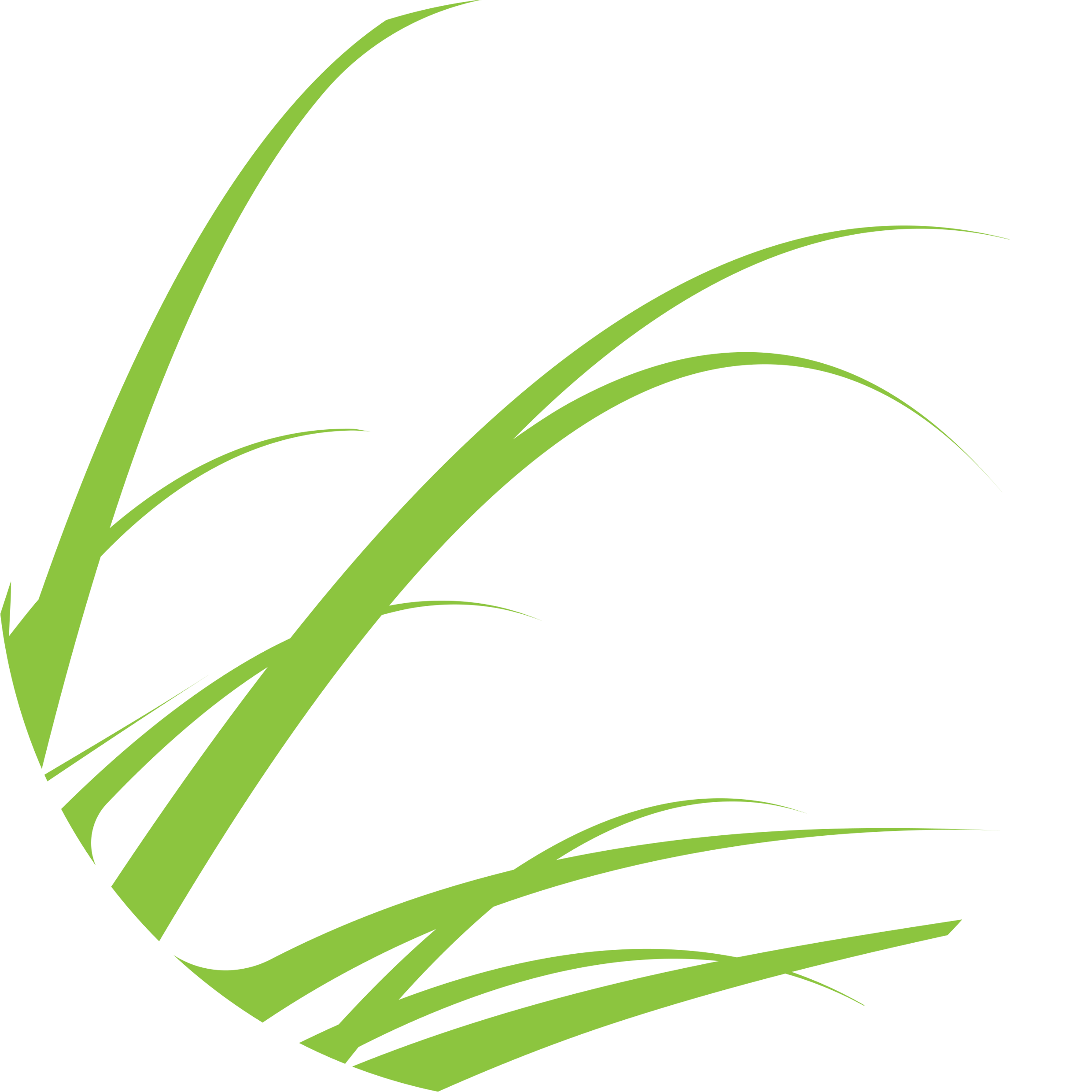 5
‹#›